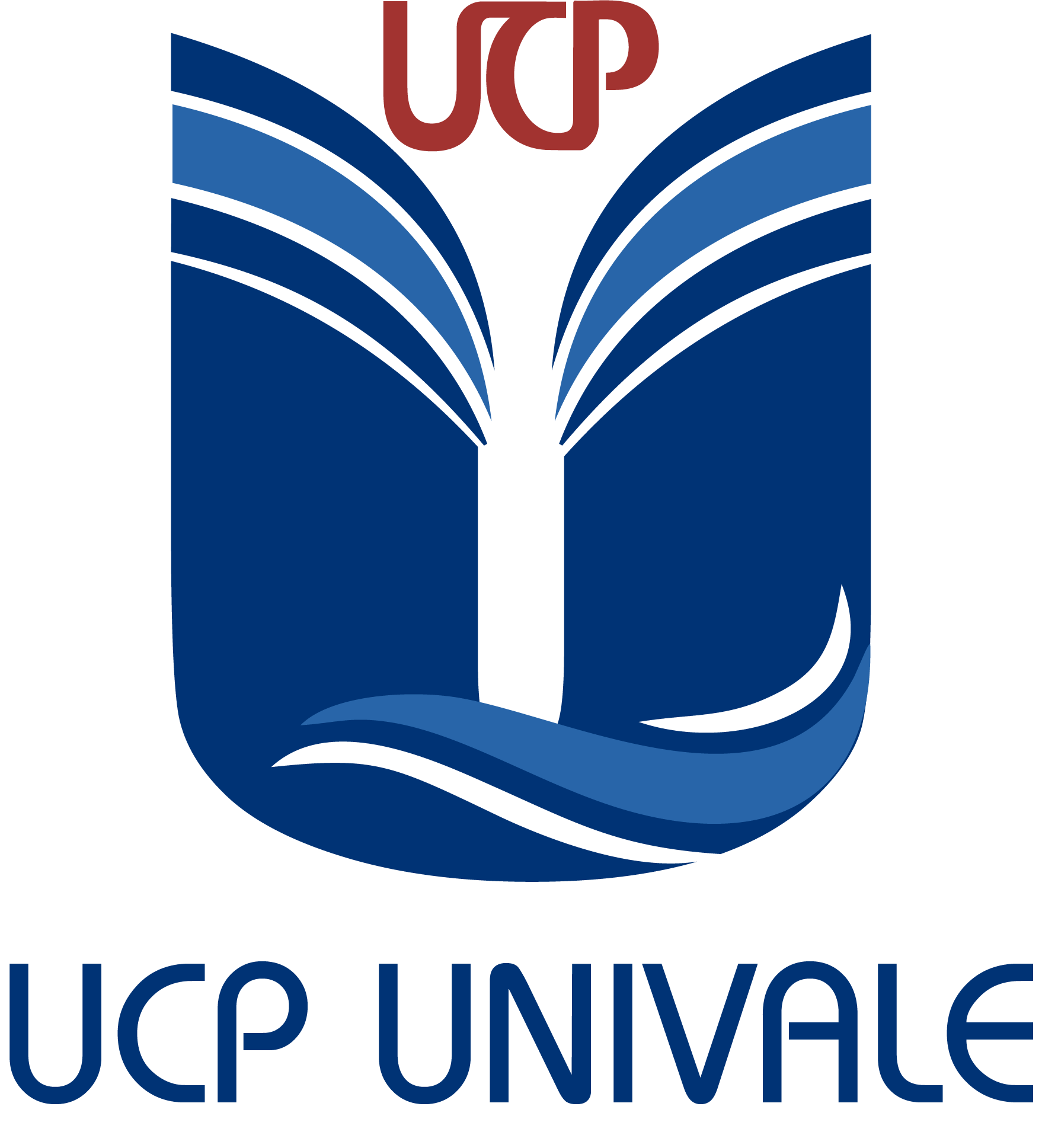 NOME DOTRABALHO
Autor1 - (Instituição) – e-mail
Autor2 - (Instituição) – e-mail

Orientador - (Instituição) – e-mail
Co-orientador - (Instituição) – e-mail
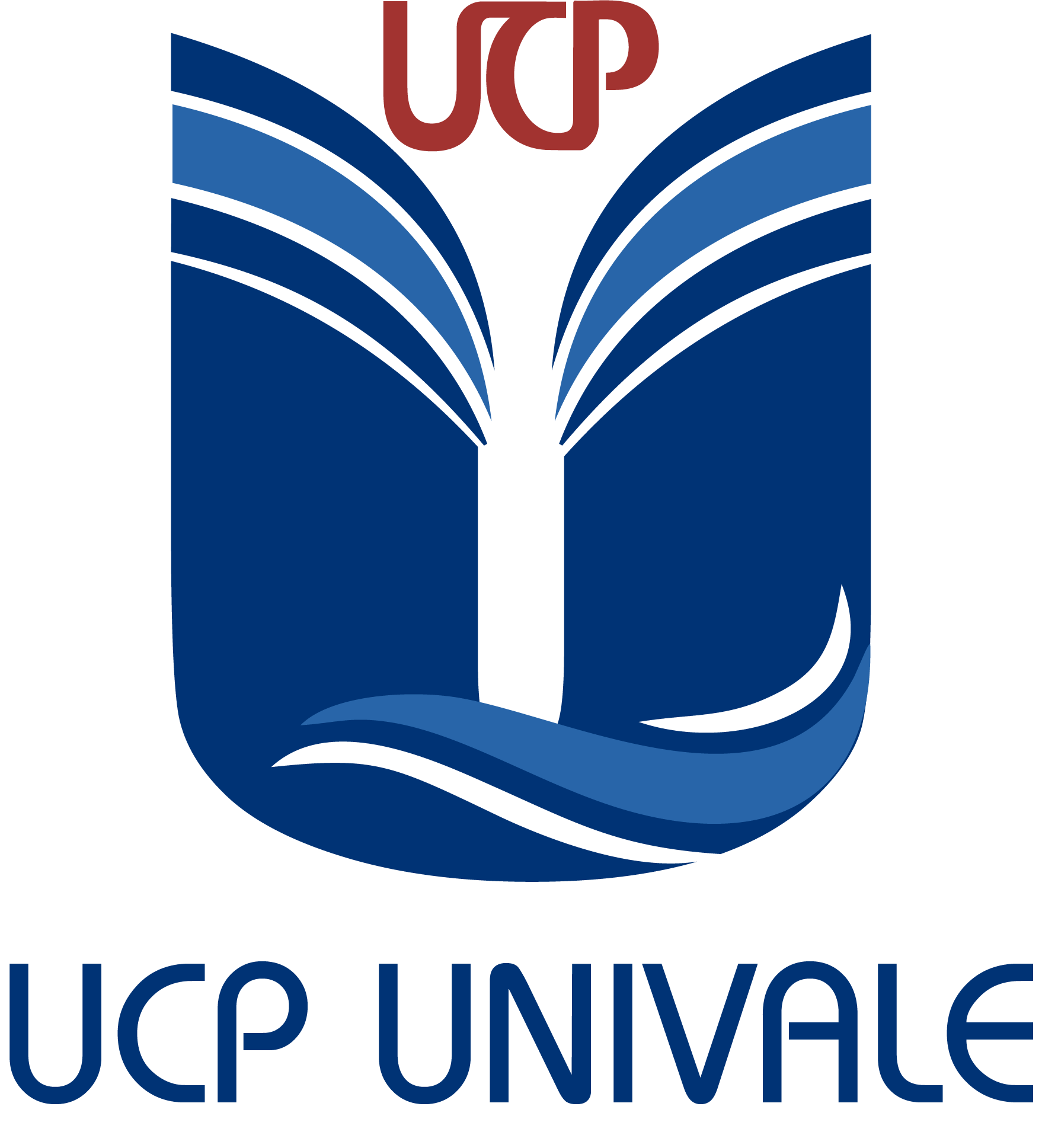 xxxxxxxxxxx
xxxxxxxxxxxx
xxxxxxxxxxxxxxxxxxxxxxxxxxxxxxxxxxxxxxxxxxxxxxxxxxxxxxxxxxxxxxxxxxxxxxxxxxxx
xxxxxxxxxxxx
xxxxxxxxxxxxxxxxxxxxxxxxxxxxxxxxxxxxxxxxxxxxxxxxxxxxxxxxxxxxxxxxxxxxxxxxxxxx
xxxxxxxxxxxx
xxxxxxxxxxxxxxxxxxxxxxxxxxxxxxxxxxxxxxxxxxxxxxxxxxxxxxxxxxxxxxxxxxxxxxxxxxxx
2
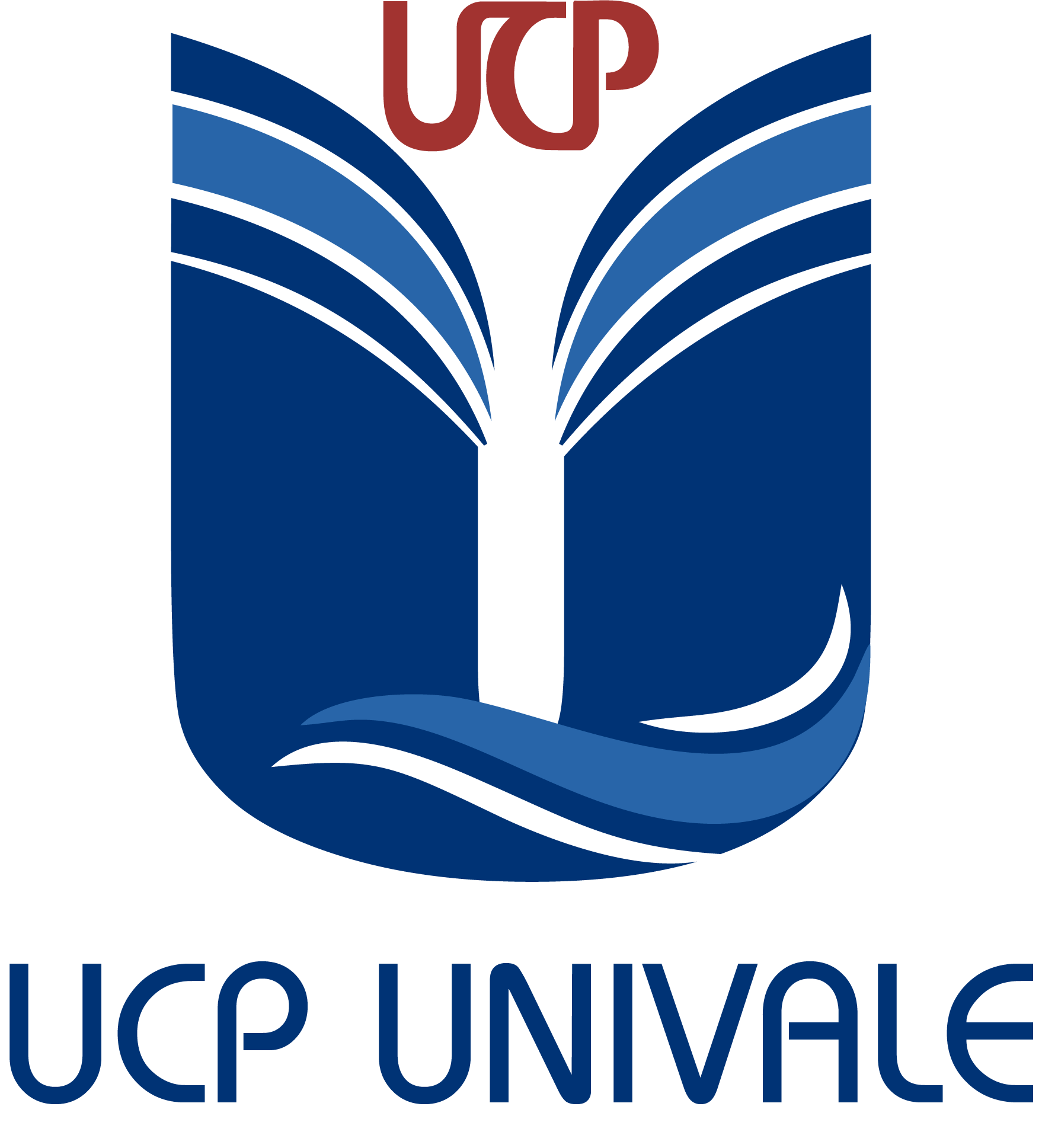 xxxxx
xxxxx
xxxxxxxxxxxxxxxxxxxxxxxxxxxxxxxxxxxxxxxxxxxxxxxxxxxxxxxxxxxxxxxxxxxxxxxxxxxx
3
1.
xxxxxxxxxxxxxxxx
xxxxxxxxxxxxx
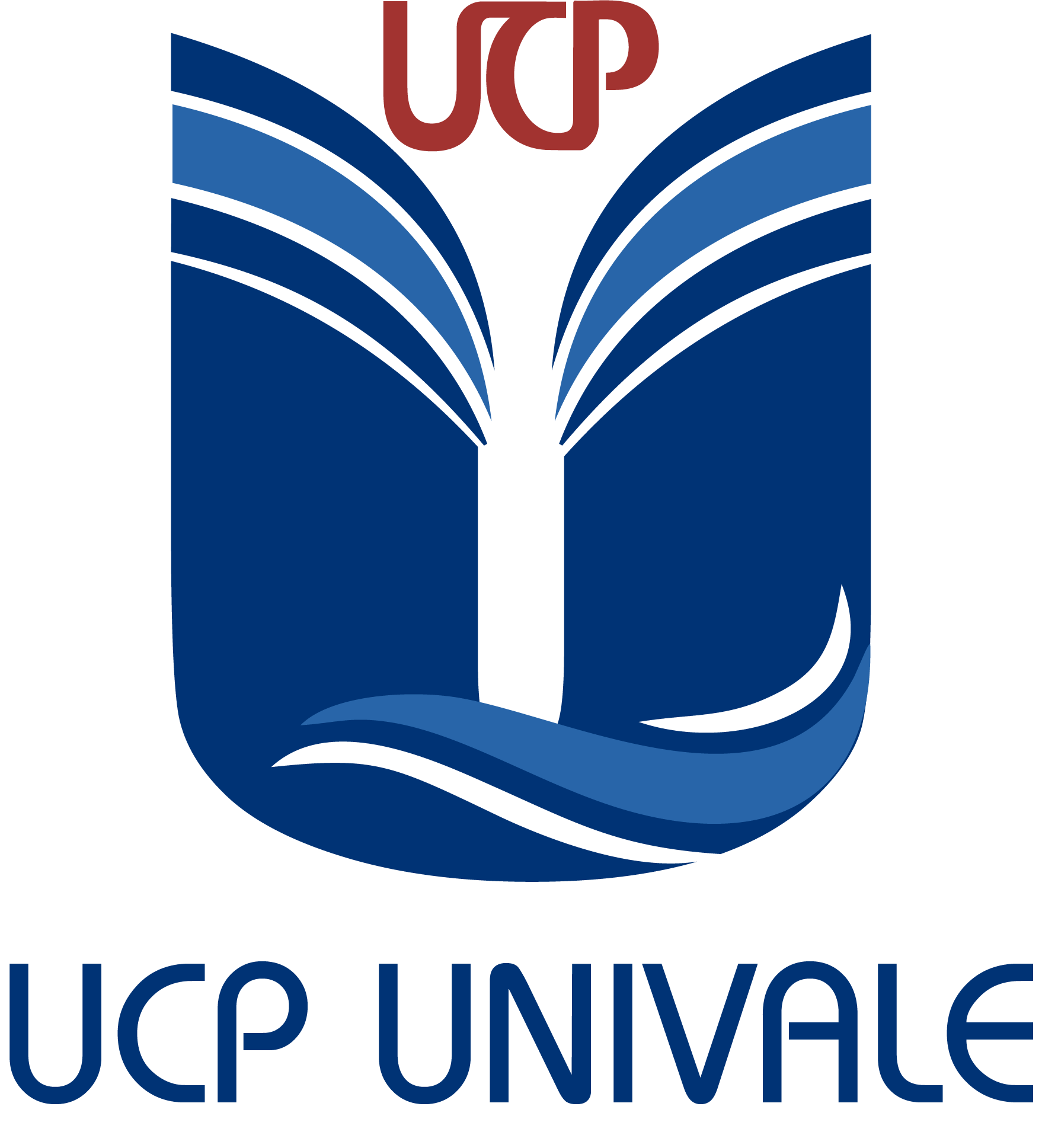 4
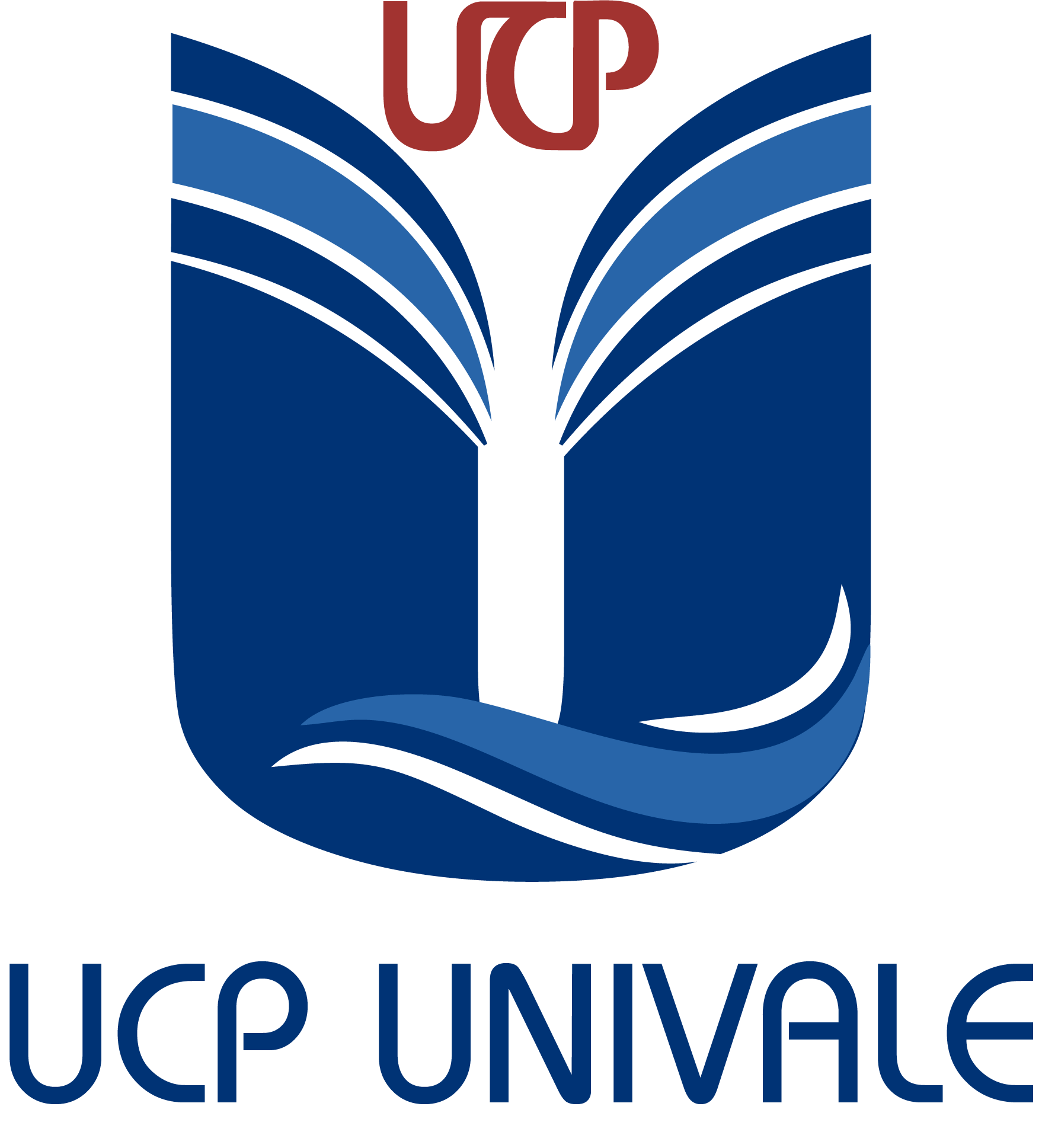 xxxxxxxxxxxxxxxxxxxxxxxxxxxxx
5
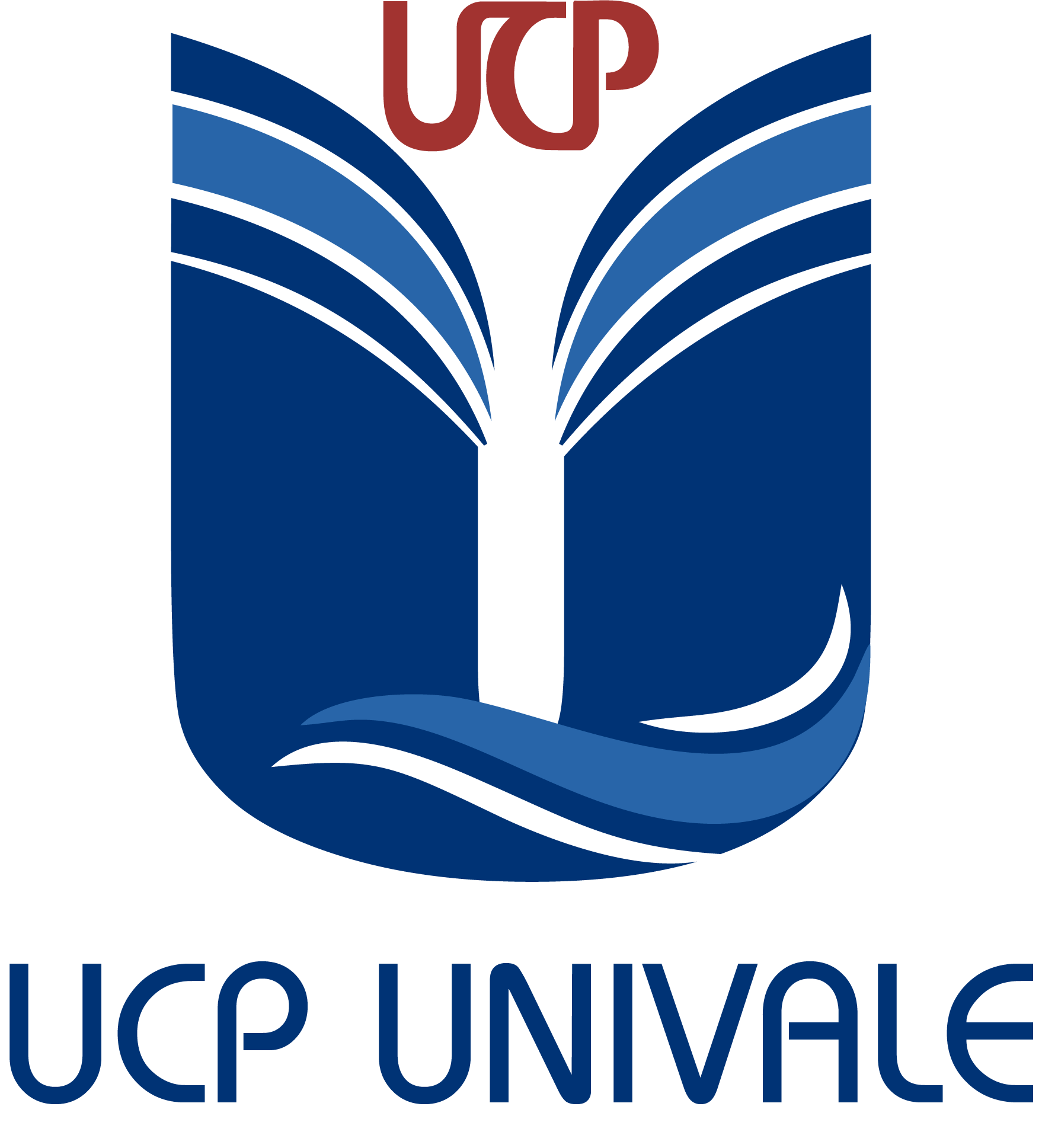 xxxxxxxxxxxxxxx
Xxxxxxxxxxxxx
Xxxxxxxxxxxxx
Xxxxxxxxxxxxx

xxxxxxxxxxxxxxxxxxxxxxxxxxxxxxxxxxx
6